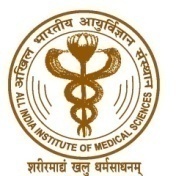 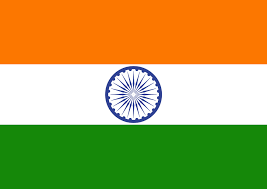 Compression of hepatoduodenal ligament by sponges during perihepatic packing for liver trauma leading to difficult maneuvering of angiography catheter through common hepatic artery: ‘Mishra Phenomenon’
Dr. Biplab MishraAdditional Professor of Surgery, AIIMS, New Delhi.biplabaiims@gmail.com
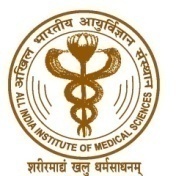 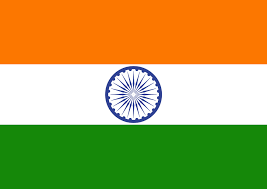 Hepatic Trauma
JPN Apex Trauma Center, New Delhi.
      All India Institute of Medical Sciences (AIIMS), New Delhi, India

Workload (annually)
      ED footfall - >55000, Red area – 5%
      Sx admissions (N) - >1600
          - RTI – 60%
          - Torso trauma – 50%
          - Liver trauma (n) - >115 (7%), grade IV +V – 40 (33% of n)
          - Hepatic angioembolization – 29 (25% of n)
          - OM – 23 (20% of n)
          - Mortality – 9 (8% of n)
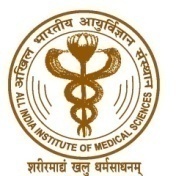 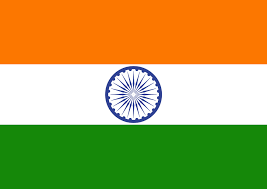 Hepatic Trauma
Most frequently injured abdominal organ

Mx : NOM, OM, AE

OM : surgical challenge : anatomical position, size, vascularity & difficult access to venous drainage

Goal of OM : control bleeding from liver (simple to complicated techniques)

Damage control principles in unstable patients.
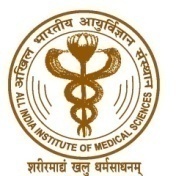 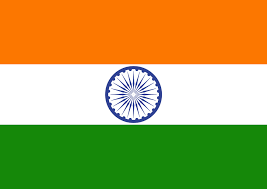 Anatomy of liver
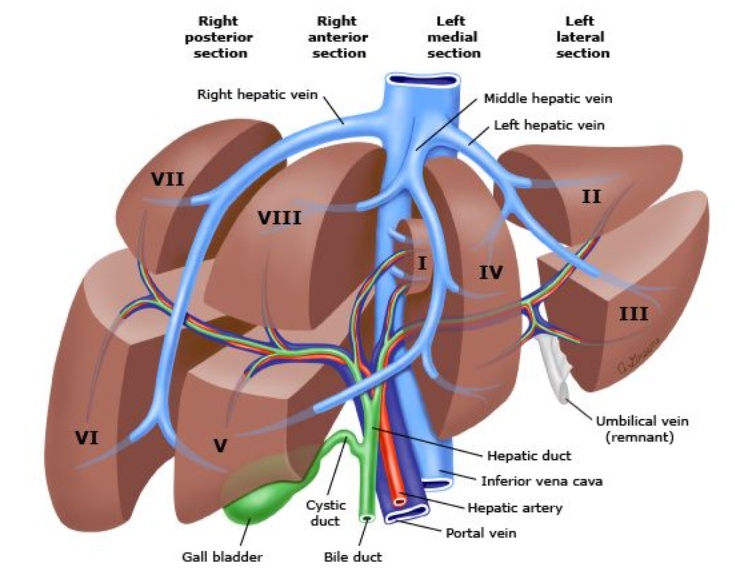 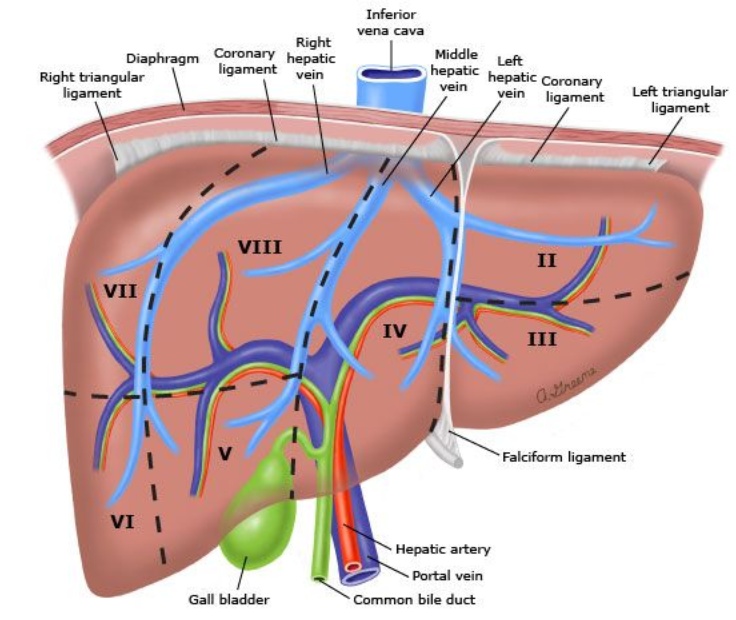 Photos courtesy : UpToDate/David G Jacobs
Hepato-duodenal ligament
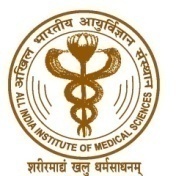 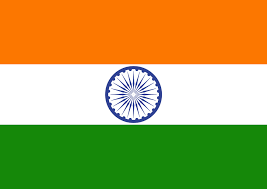 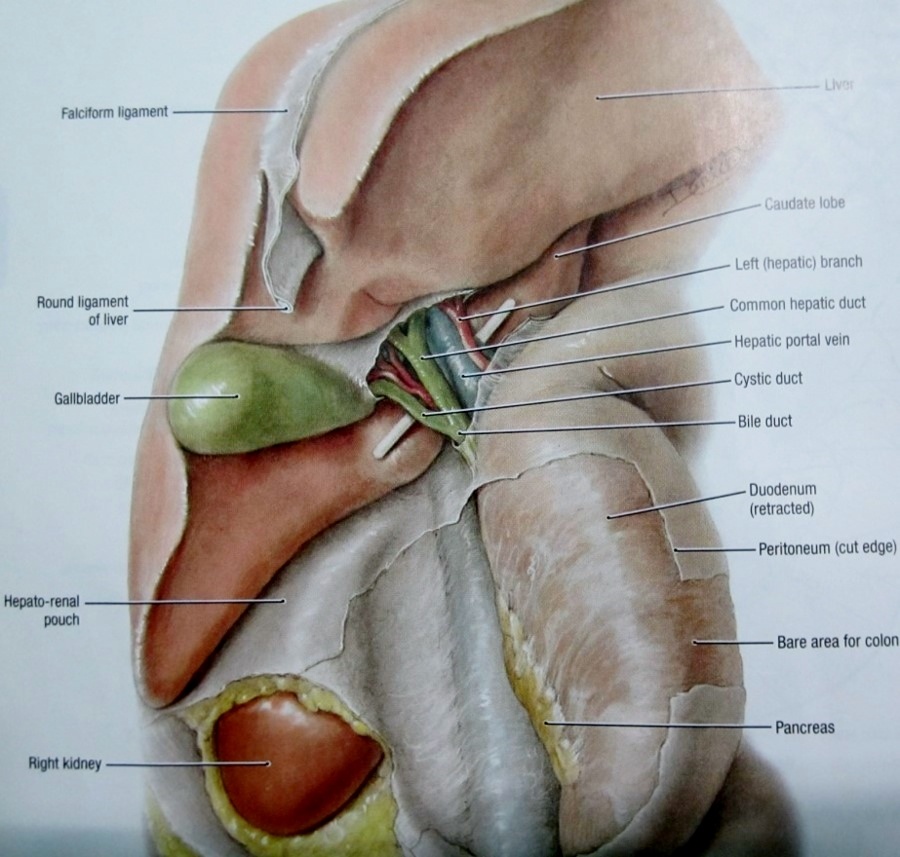 Photos courtesy : Grant’s atlas of anatomy
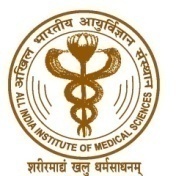 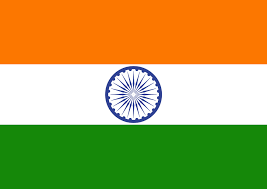 Perihepatic packing (PHP) & selective hepatic artery angioembolization (AE)
Liver hemostasis
Two important hemostatic maneuvers, established as very effective measures in controlling bleeding from liver trauma.
PHP
AE
Venous bleed
Arterial bleed
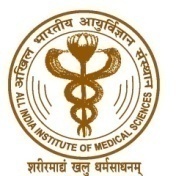 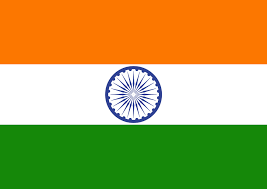 Management of liver trauma
Trauma
                       
                                                    ABCDE (ATLS)  
     
                             FAST (+)                                    FAST (-)

 stable vitals                       unstable vitals

CECT abd                                 OR for damage control laparotomy

NOM      OM         AE                                perihepatic packing
                  
          Satisfactory                     Hemostasis                   Unsatisfactory

                                                          ICU                        AE           If AE NA 
   Pack removal 24-48hrs

Rebleed                                                              repacking (PHP)
[Speaker Notes: Mx algorithm blunt and penetrating. FAST negative = abdomen unlikely cause of H shock, FAST is considered with abdominal examination also
Perihepatic packing for hepatic hemostasis]
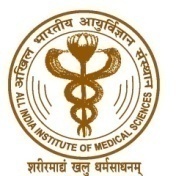 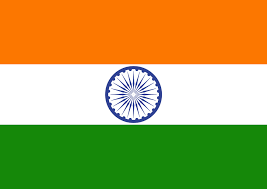 Management of liver trauma
Trauma
                       
                                                    ABCDE (ATLS)  
     
                             FAST (+)                                    FAST (-)

 stable vitals                       unstable vitals

CECT abd                                 OR for damage control laparotomy

NOM      OM         AE                                Perihepatic Packing
                  
          Satisfactory                     Hemostasis                   Unsatisfactory

                                                          ICU                        AE           If AE NA 
   Pack removal 24-48hrs

Rebleed                                                             Repacking (PHP)
[Speaker Notes: Mx algorithm blunt and penetrating. FAST negative = abdomen unlikely cause of H shock, FAST is considered with abdominal examination also
Perihepatic packing for hepatic hemostasis]
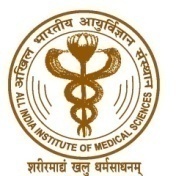 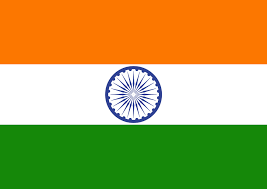 Perihepatic packing (PHP)
Technique : Manual compression
                          Pringle maneuver
                          Surgical sponge packing
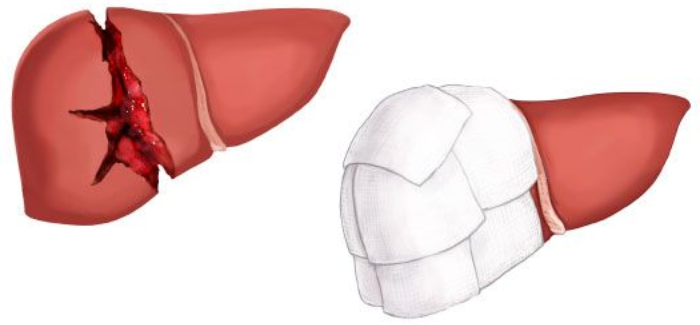 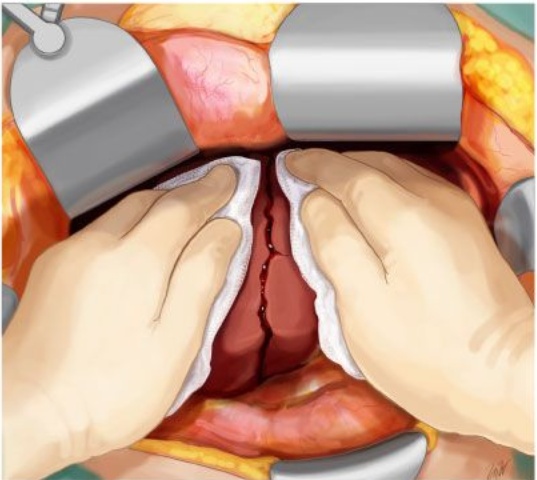 Courtesy: Uptodate
[Speaker Notes: Surgical sponge packing – tamponading liver from different directions, surgical sponges between diaphragm & liver, between anteriolateral abdominal wall & liver and between hepatic flexure of colon (retroperitoneal area posteriorly ) & liver.]
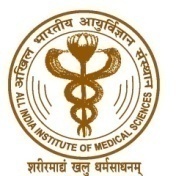 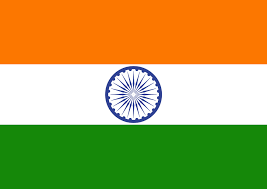 Pringle maneuver
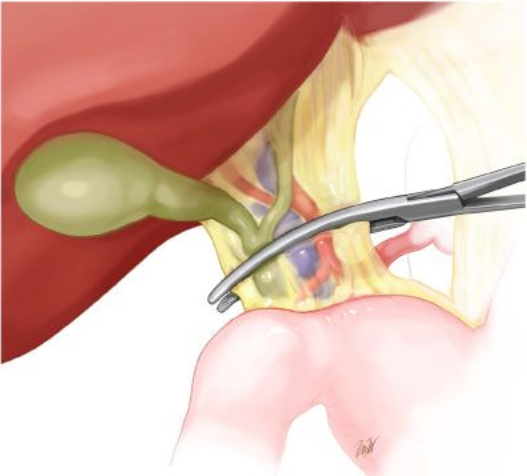 Clamping the hepatoduodenal ligament / Porta
Photo coutesy: Uptodate
[Speaker Notes: Photo from anatomy]
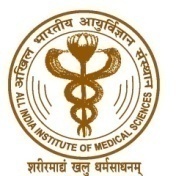 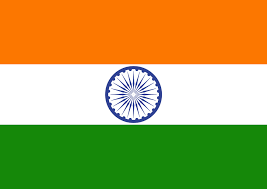 Perihepatic packing (PHP)
Effective especially for venous bleed (80%).
Give time to manage arterial bleed also.
Relatively simple with respect to other complicated hemostatic techniques.
Reduces rate of rebleeding and mortality.
[Speaker Notes: 80% cases of hemorrhage from liver is from veins.]
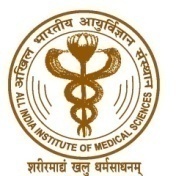 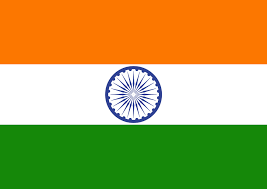 Perihepatic packing - disadvantages
Fails  to control arterial / major venous bleed
Excessive pressure  hepatic necrosis, abd compart.
Re-bleed after pack removal.
Sepsis / infective complications.
False assurance of hemostasis.
Only a temporary measure. 
‘May not be that simple!’
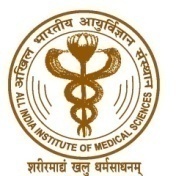 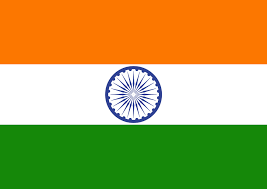 Angioembolization (AE)
Relatively recent advancement (Interventional Radio).

Technique : Angiography suite  Catheterization:Femoral A  External Iliac A Common Iliac A Aorta Celiac Axis Common Hepatic A Hepatic A  Selective branch

Indications :
post PHP bleed (arterial)
CT showing vascular blush/Pseudoaneurysm
‘Failed’ NOM
[Speaker Notes: Angioembolization in hepatic trauma angiosuit indications advantage videos  disadvantages future role]
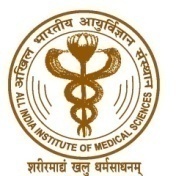 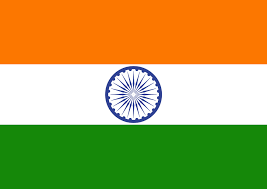 Vascular anatomy
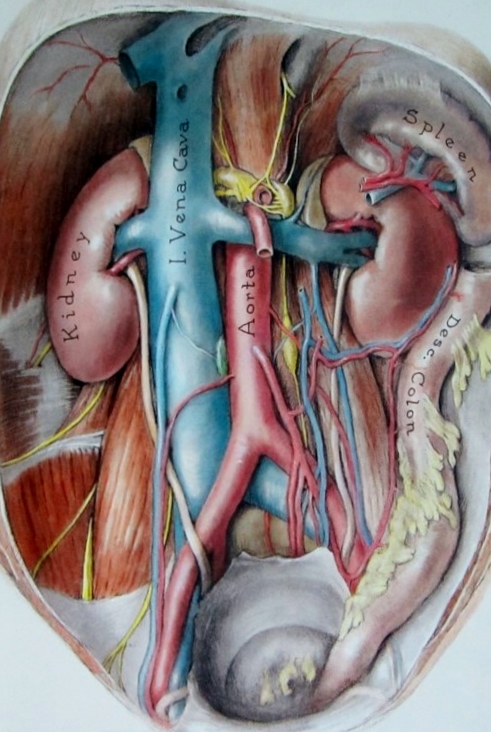 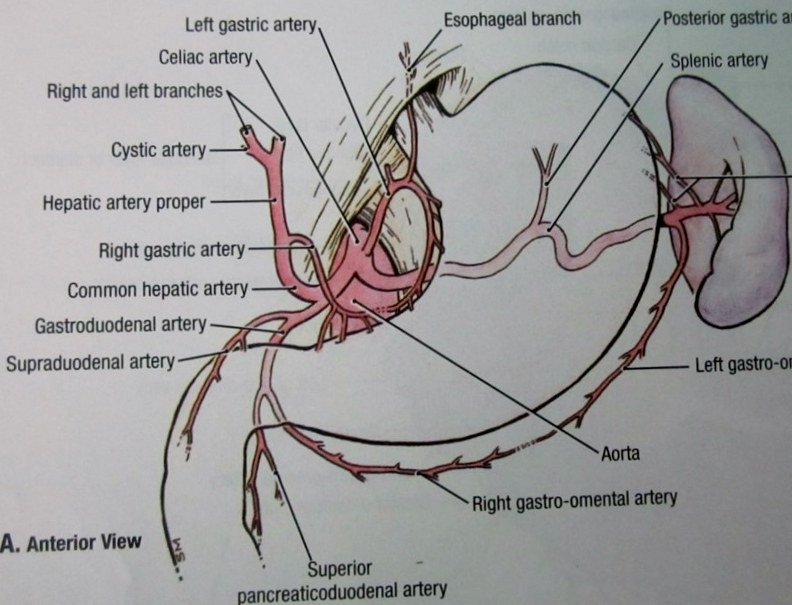 Photos courtesy : Grant’s atlas of anatomy
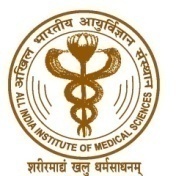 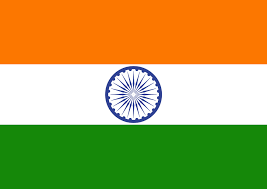 Disadvantages
Hepatic necrosis (?)
Need expertise and facility.
Need contrast injection (nephrotoxicity).
Cannot treat large vein / retro hepatic vein injuries.
Patient needs transport to angiography suite.
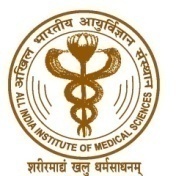 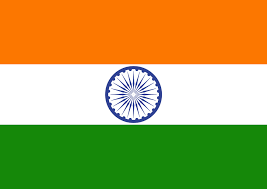 Catheterization of the hepatic artery
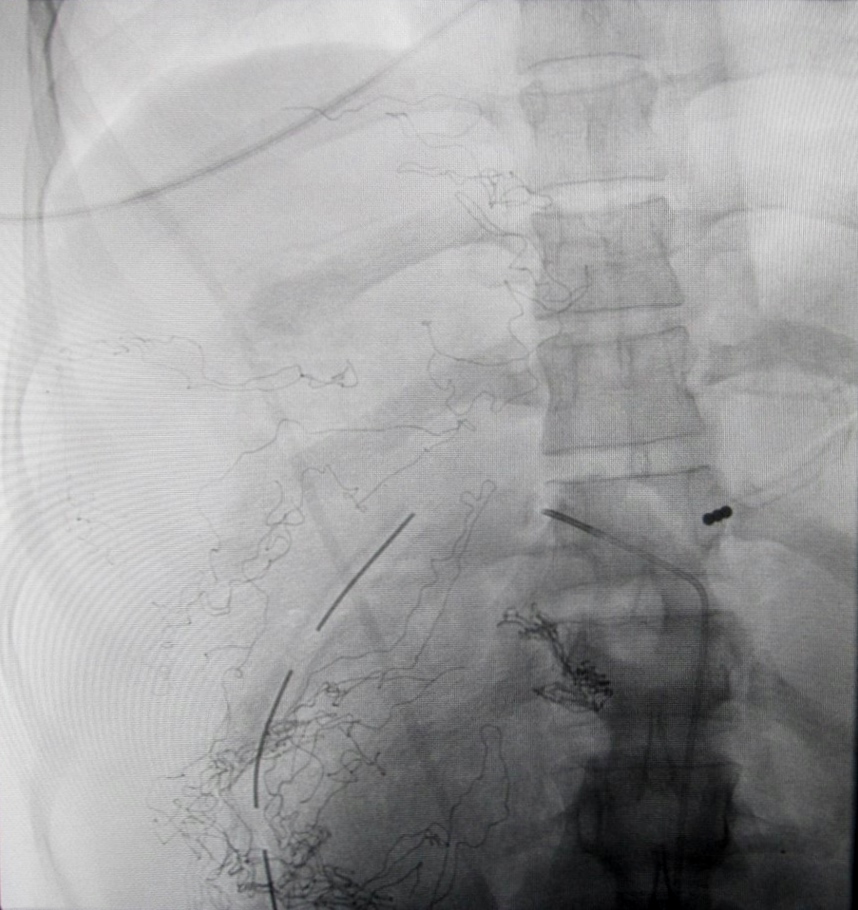 [Speaker Notes: Sponges, drain & NG can be seen. Hepatic artery just catheterized.]
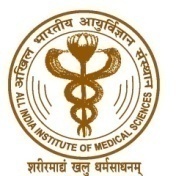 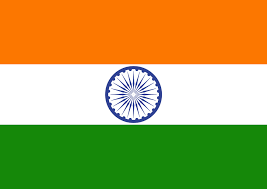 Angiography of the hepatic artery
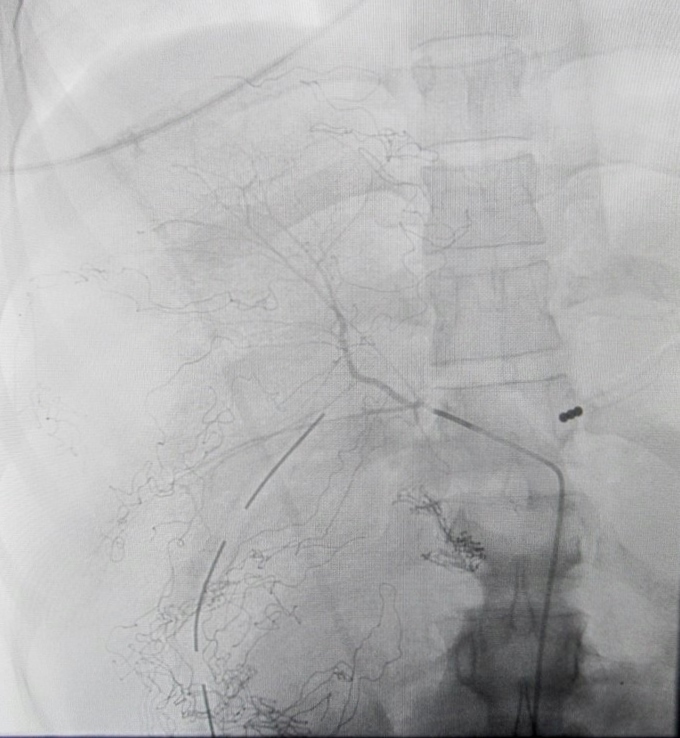 [Speaker Notes: Contrast run taken.]
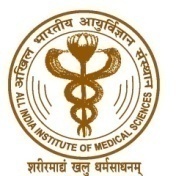 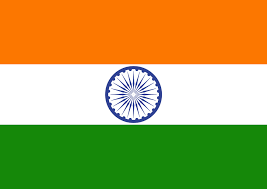 Hepatic angiography showing vascular blush
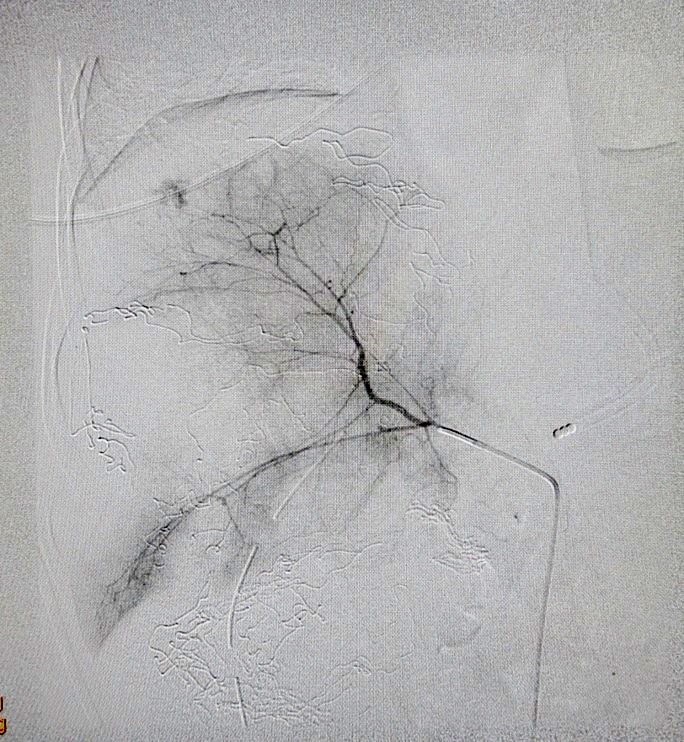 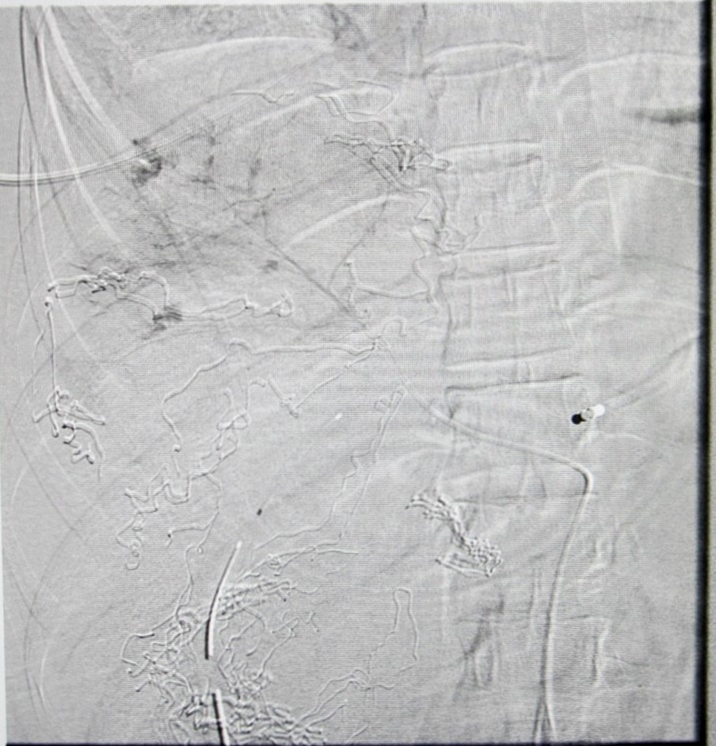 [Speaker Notes: On catheter advancement further into hepatic artery, more contrast extravasation seen from liver.]
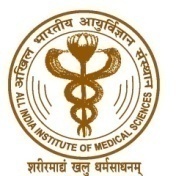 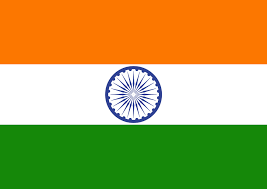 After angioembolization, vascular blush vanished
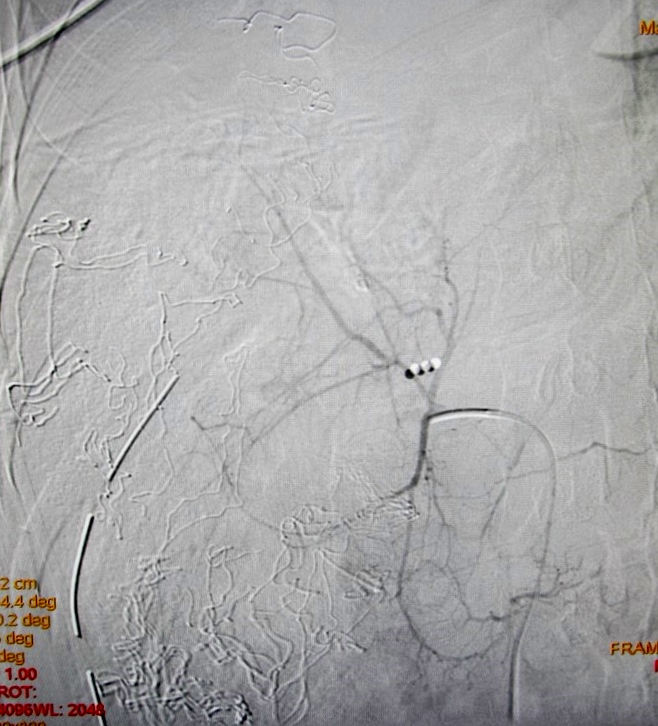 [Speaker Notes: AE done.]
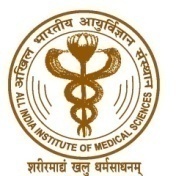 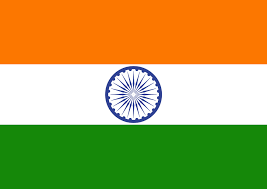 Peri-hepatic packing  Hepatic Angioembolization
PHP
                              Hemostasis 


Satisfactory                              Unsatisfactory

      ICU                                 AE               Re-exploration
                                                                  - repacking
                                                                  -  sx hemostasis
[Speaker Notes: PHP – AE is better than PHP- reexploration. Why? 1. minimal invasive. 2. the very fact that arterial bleed is not controlled by PHP is more suggestive of failure of PHP in reexploration. 3. the very problem i.e arterial bleed is addressed in such cases by AE.]
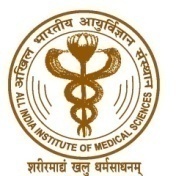 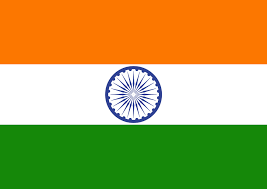 Our observation 5 yrs back….
2 cases of hepatic trauma  PHP 
   Bleeding continued with unstable vitals. 
    Hepatic AE tried, but catheter couldn’t be negotiated through the hepatic artery though flow of blood through the same was demonstrated. Team was puzzled!
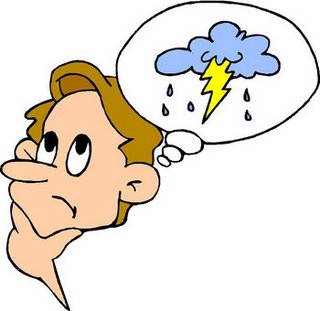 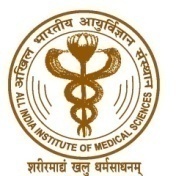 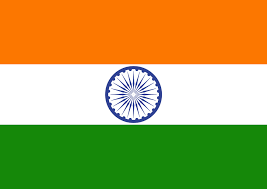 Catheterization of the celiac axis
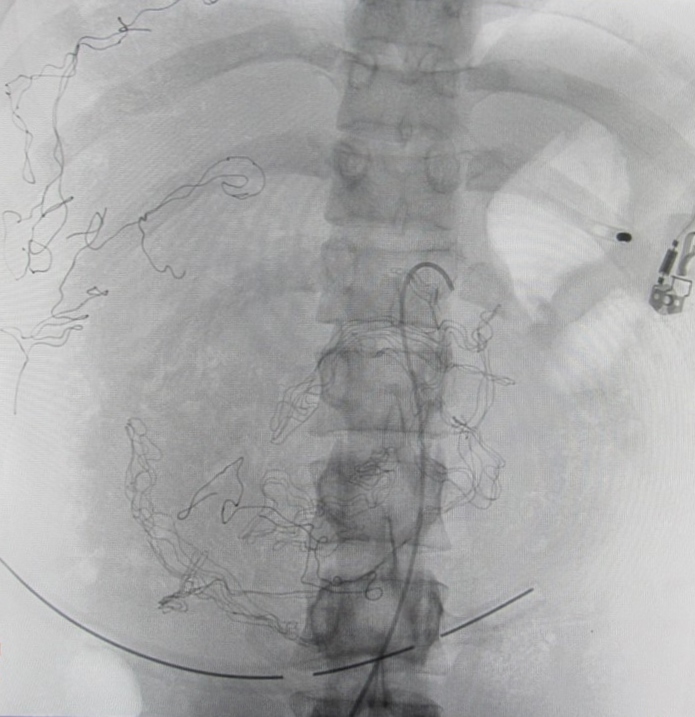 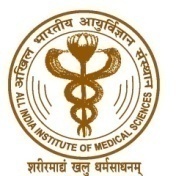 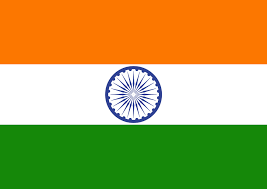 Angiography of the celiac axis
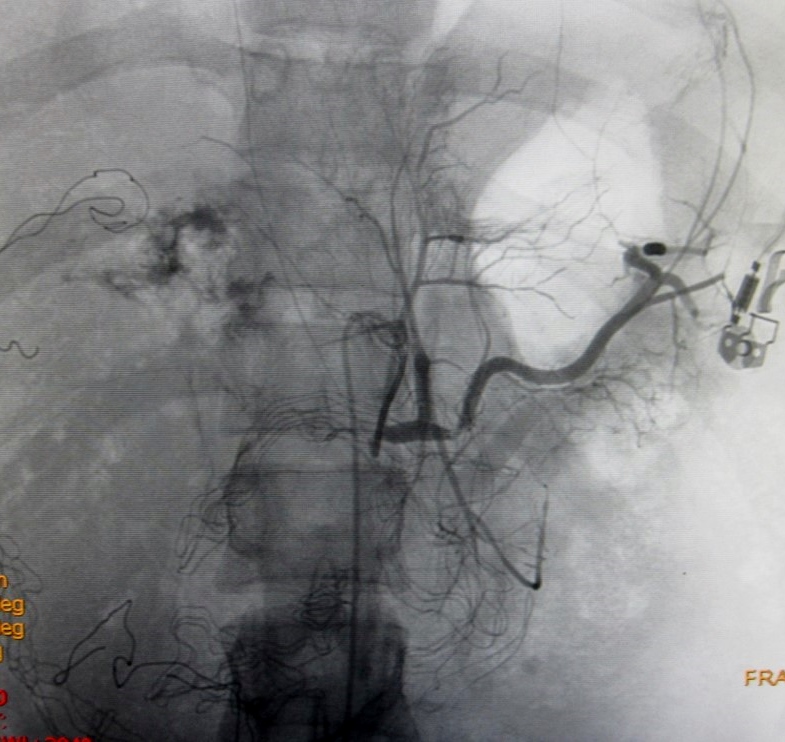 [Speaker Notes: Hepatic artery canulated just at the beginning but severely attenuated after that. Whole celiac axis is pushed to the left side by sponges distorting the anatomy. Contrast extravasation seen in the liver. Catheter is seen coursing through the aorta and celiac axis.]
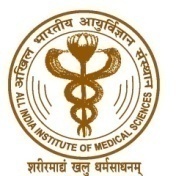 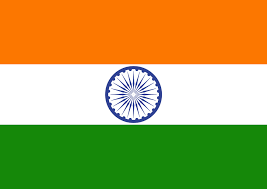 Angiography showing vascular blush
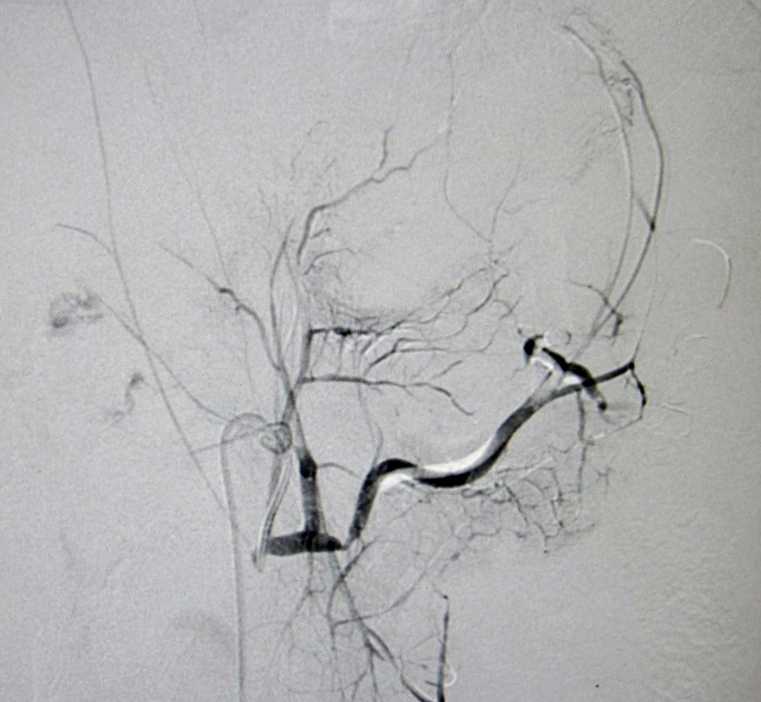 [Speaker Notes: Substracted image. Bone and sponges not seen. Contrast extravasation seen.]
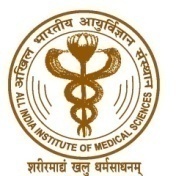 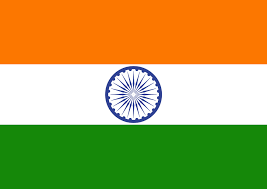 Angiography showing vascular blush
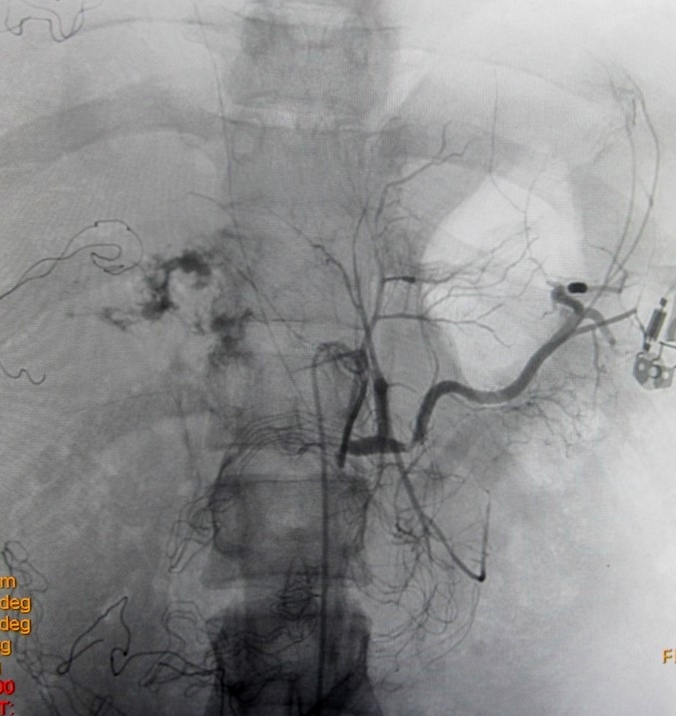 [Speaker Notes: Non subtracted image. Sponges seen.]
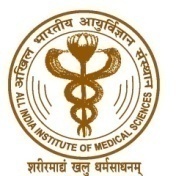 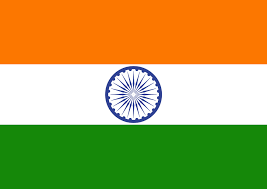 MOST PLAUSIBLE CAUSE: surgical sponges used for PHP compressing upon the hepatoduodenal ligament through which the hepatic artery was coursing.
Management policy was established : not to pack around hepatoduodenal ligament / porta.
No such failure observed after this in our Institution.
Literature review did not reveal any such phenomenon /complications or failure of angiography catheter negotiation.
[Speaker Notes: Keywords – hepatic trauma, complications of hepatic trauma, hepatic angioembolization, PHP, complications of PHP.why bl flow not stopped but cath did? Flow is pulsatile with pressure of systole bp ie 100 mm hg,flow is dereased but not completely, catheter cant have so much force to negotiate ext pressure especialy thorough bends..]
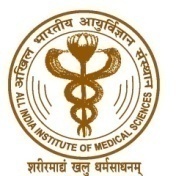 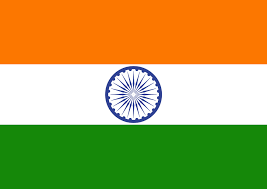 Last five years…..
82 cases of hepatic angioembolization
 42 post PHP + 40 without PHP
No failures were observed after the change of policy!!
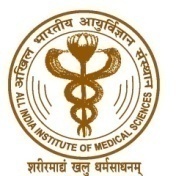 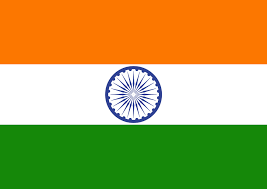 ‘Mishra Phenomenon’vs ‘Sponge Pringle’
Pringle- Complete obstruction to vascular inflow
Mishra Phenomenon- Vascular inflow may not be compromised but catheter negotiation will be difficult/unsuccessful
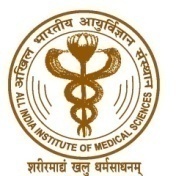 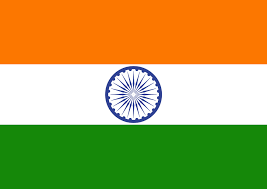 Significance of Mishra Phenomenon
Prevention of failure of hepatic AE.

? Prevention of hepatic necrosis by ensuring vascularity to the liver.

? Prevention of excessive bile leak from injured liver.
[Speaker Notes: Add photo of liver with porta]
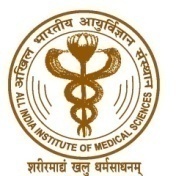 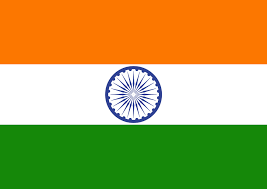 Summary
Post PHP hepatic angiography / AE is one of the best strategy following failure of PHP.

 In coming years with increased availability of angiography and expertise, such practices are going to increase significantly.

Awareness of Mishra Phenomenon will avoid failure of selective hepatic artery AE and other complications.
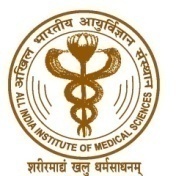 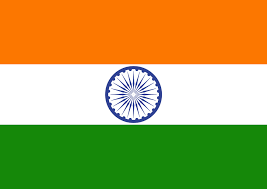 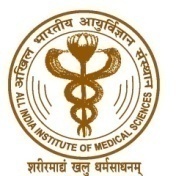 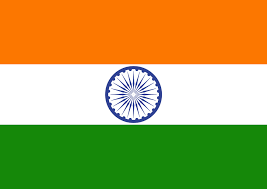 Thank You
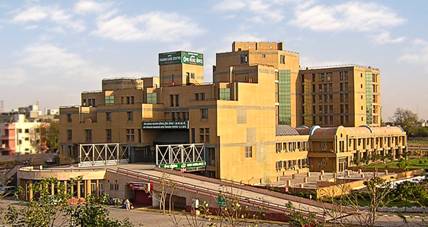